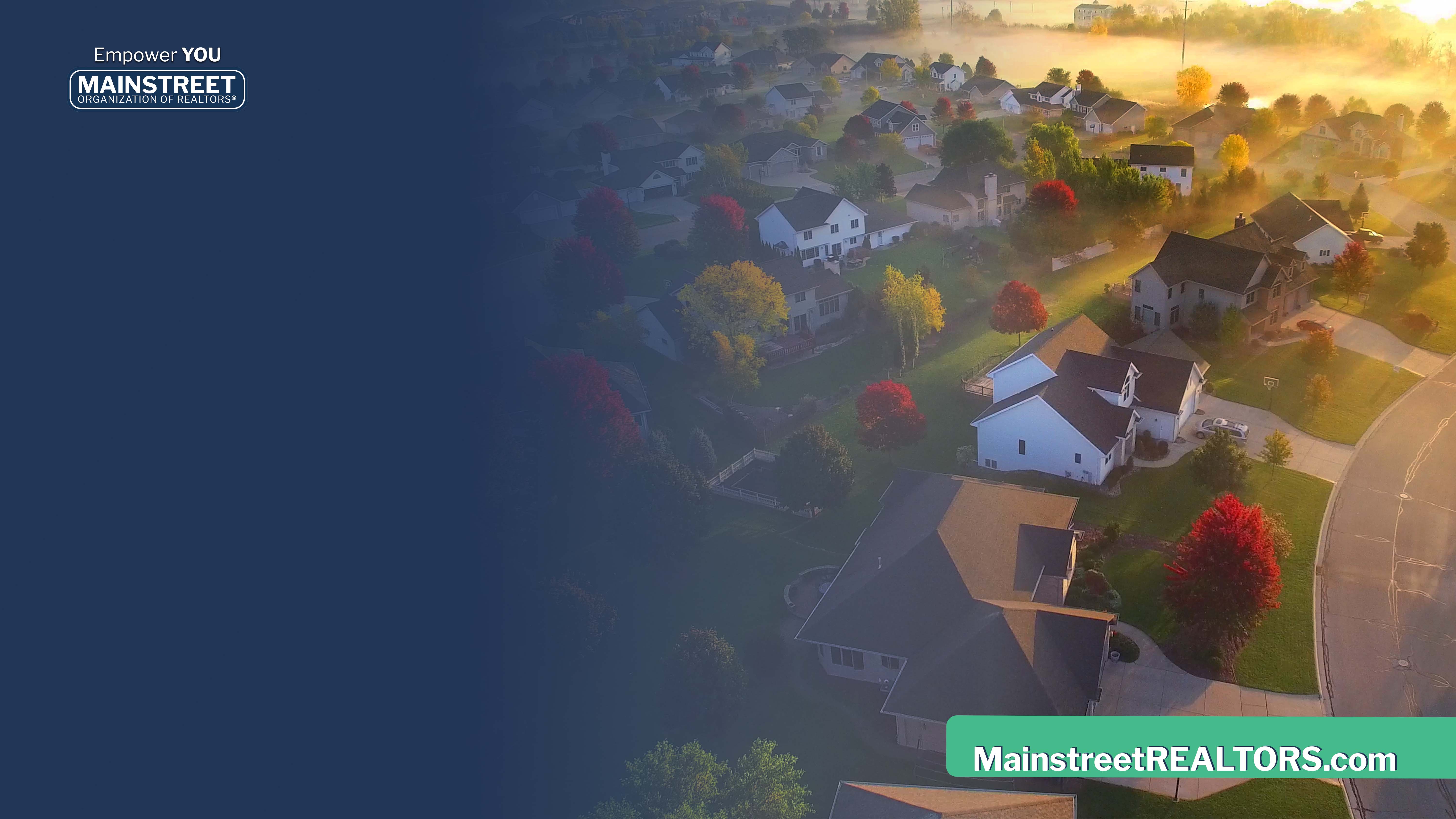 December 2023
Monthly Broker Slides
Big ReThink Resources
179 Ways Agents Who Are REALTORS® Are Worth Every Penny of Their Compensation
105 More Ways REALTORS® Are Worth Every Penny of Their Compensation
Local MLS Broker Marketplaces in Action
Economics of Buying a Home
Coffee & Conversation: As it Stands Now
Professional Standards
Article 3-9, pertaining to unauthorized access, continues to be the most cited violation within our ethics citation program.
 Mainstreet has collected $40,000 in fines 
Top 4 reasons a REALTOR® is found in violation 
Accessing a home outside of a confirmed showing time.
Scheduling a showing but send another agent to cover the showing.
Accessing a property without a confirmed showing.
Giving access directly to a client.
Radon Awareness Act Update
Effective January 1, 2024
New amendment will allow a prospective tenant to request a landlord to provide copies of any records or reports pertaining to radon in the dwelling at any time prior to entering into a lease or during their lease. 
Additionally, the tenant may conduct their own radon test within 90 days of the execution of the lease. Any mitigation performed or unit installed by tenant must be approved by landlord.
Synopsis
End-of-Year in Advocacy
When the Federal Housing Administration (FHA) released its annual report to Congress in mid-November, NAR commended the agency for maintaining a strong financial footing in fiscal year 2023 while also making important policy changes, including reducing mortgage insurance premiums to support home buyers. The report showed that more than 82% of FHA’s endorsements were for first-time home buyers, and it outlined FHA’s significant role in providing access to mortgage credit for underserved communities
NAR’s new course, “Planning and Zoning: Advocating for Your Community’s Future,” was featured in a November profile by RISMedia. NAR’s Director of Community Outreach Christine Windle and Smart Growth Policy Representative Hugh Morris shared information on the principles behind the course, which launched Sept. 19, and how it can empower REALTORS® to affect positive change in their communities
As of November 30, RPAC fundraising reached 95% of its national goal with more than $48 million raised at all three levels of the association, and 124% of its federal disbursements allocation goal with $12.3 million raised at the national level. RPAC has 11,367 Major Investors, 1,904 President’s Circle members, and a 36% participation rate
Upcoming Courses & Events
January
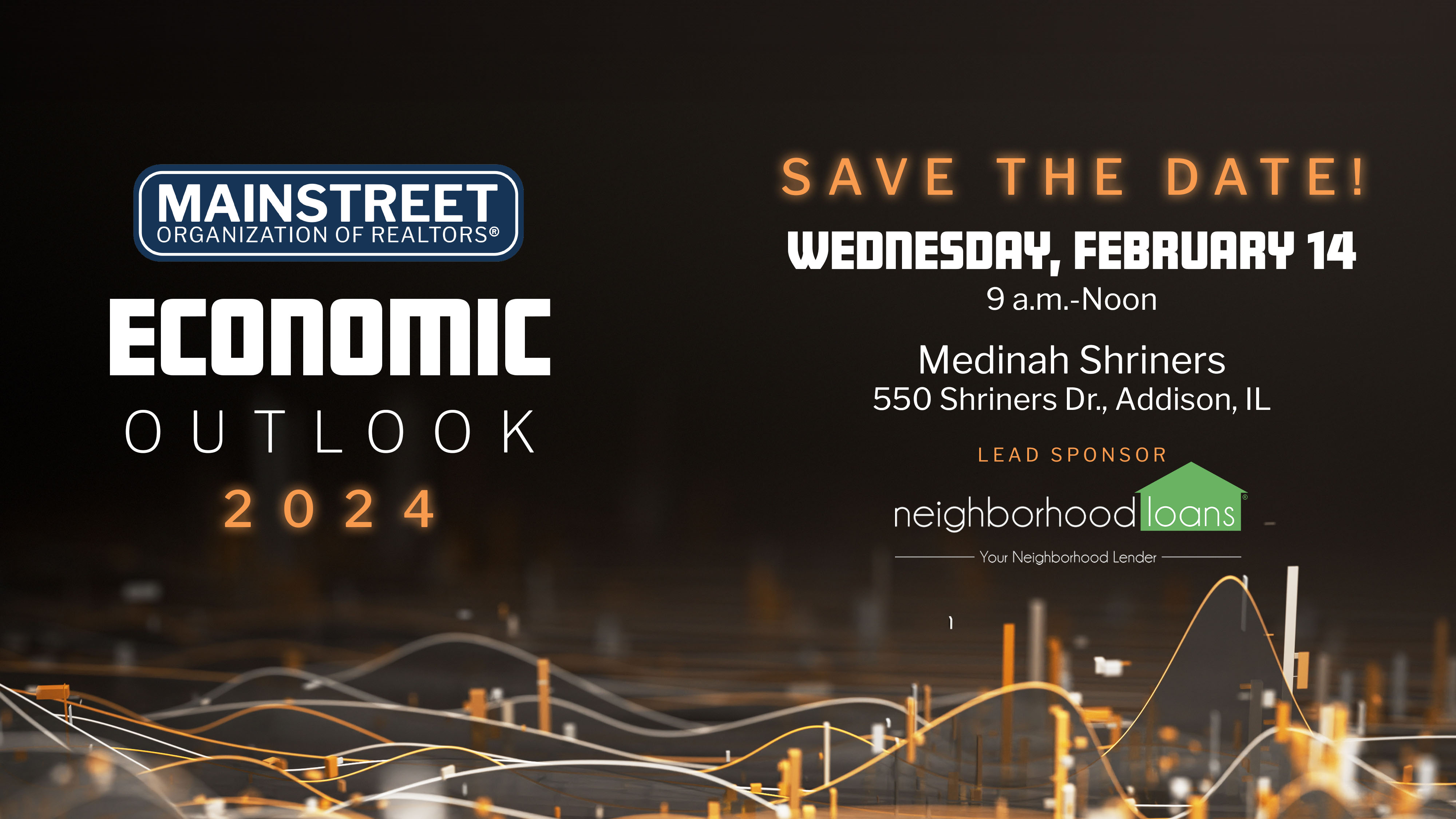 Senior Real Estate Specialist SRES
45 HR Post Licensing 
Rebooting Seller Strategies & Conversations – Hybrid
Rebooting Buyer Strategies & Conversations – Hybrid
New Agent Boost – Mapping Out Your 2024 Marketing Strategy
Certified Staging Consultant – Hybrid
Essential Buyer & Seller Conversations – Zoom
Coffee & Conversation: Did You Know? 
Rethink the Seller Conversation: Deliver Value, Build Trust, Get the Listing
Rethink the Buyer Conversation
Accredited Buyers Representative ABR